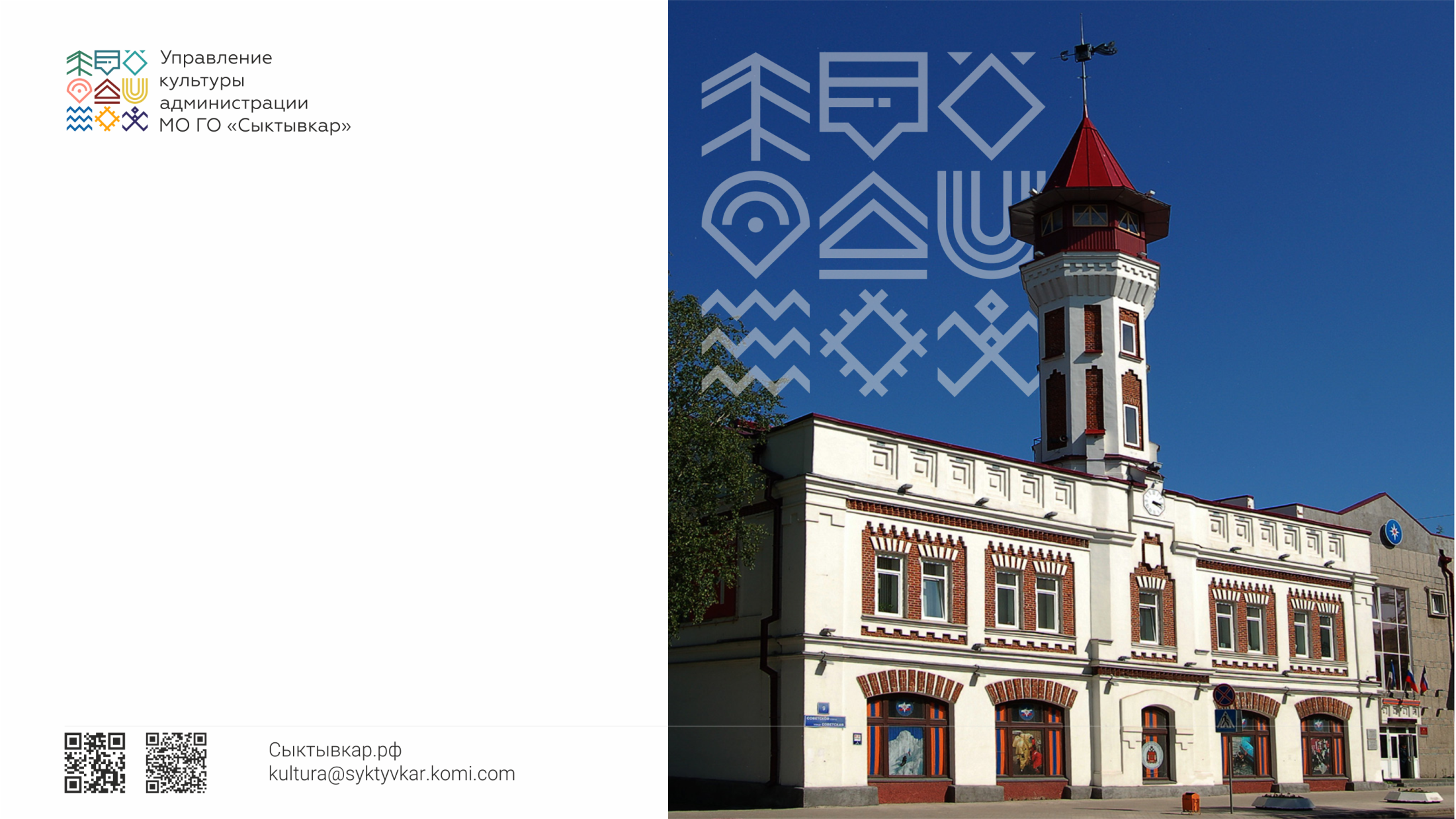 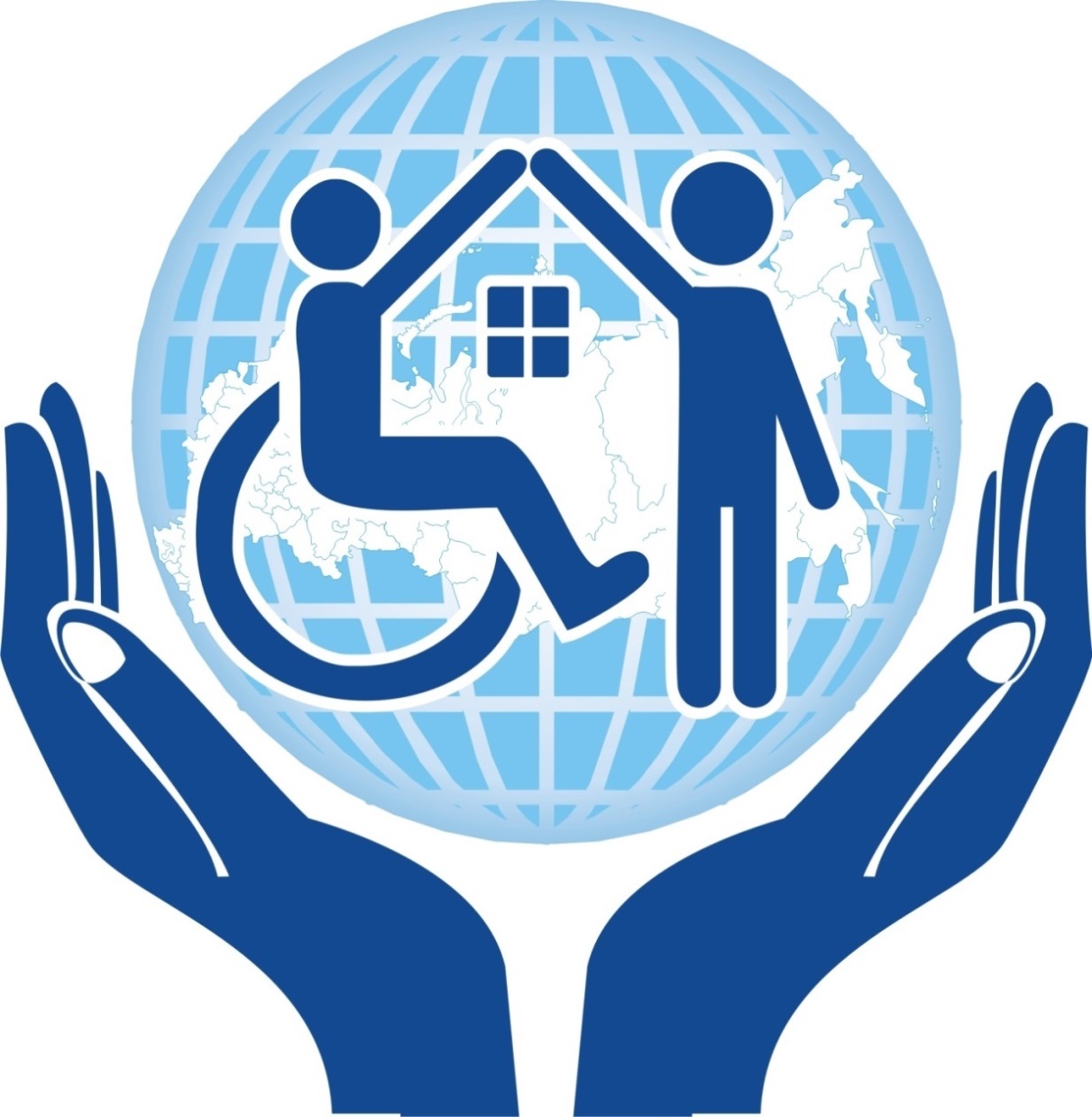 О выполнении постановления администрации МО ГО «Сыктывкар» от 25.11.2015 № 11/3632 «Об утверждении плана мероприятий («дорожная карта») по повышению значений показателей доступности для инвалидов объектов и услуг в установленных сферах деятельности»


Докладчик– Юрковский В.И., начальник управления культуры администрации МО ГО «Сыктывкар»
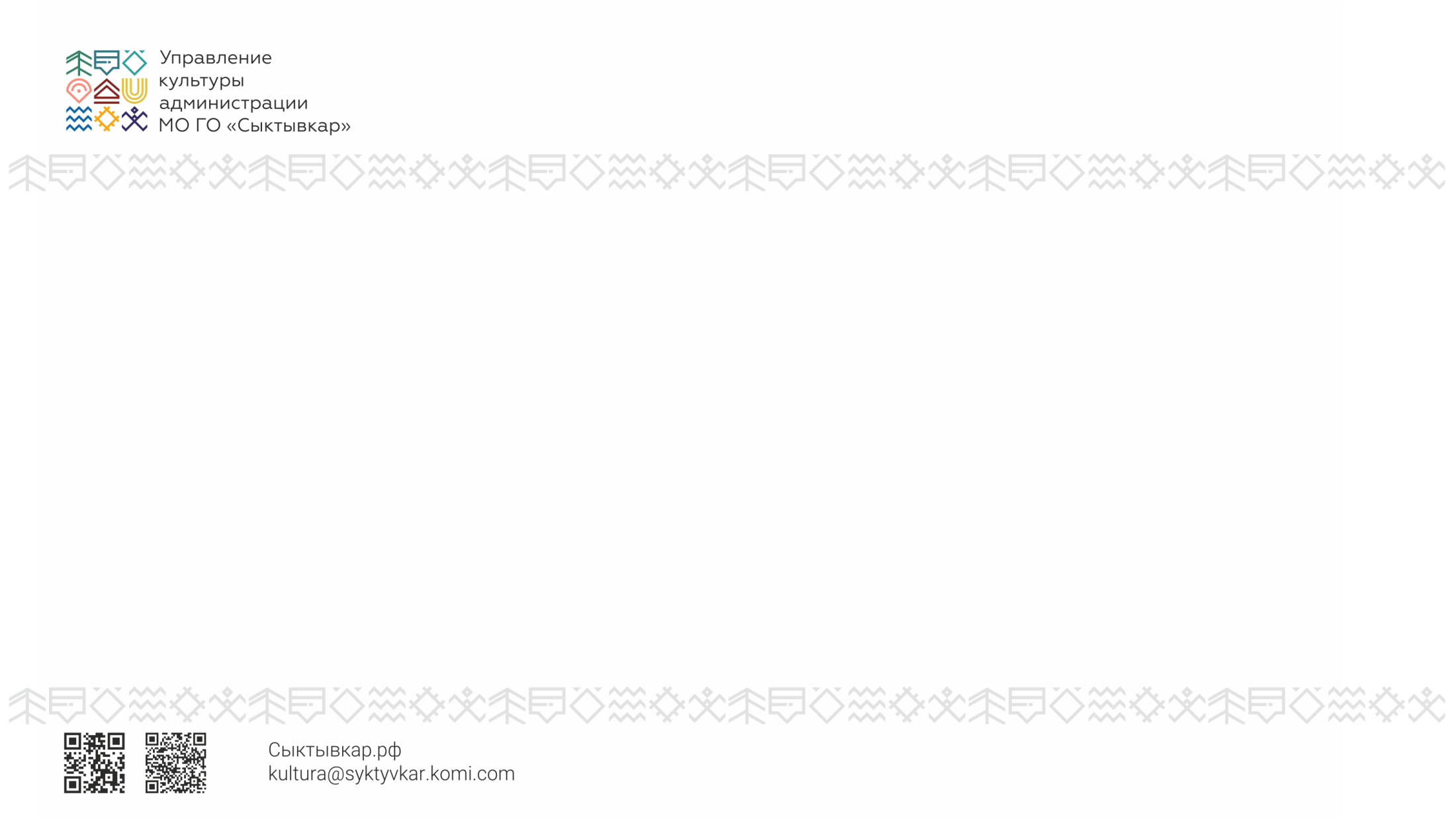 2021 год                 выполнено 7 мероприятий на сумму 1120,0 тыс. рублей: 
         
         - установлена система вызова помощи на 3 объектах (Эжвинская детская художественная школа, Сыктывкарская детская музыкально - хоровая школа, Эжвинский Центр коми культуры); 
         - выполнен капитальный ремонт центрального   крыльца с установкой пандуса для  Дома культуры «Волна» по адресу: Клубный пер.,1;   
         - установлено специальное оборудование в сантитарно-гигиеническом помещении для инвалидов и МГН  в Доме культуры п.г.т. Седкыркещ;
          - установлены поручни  в Сыктывкарской  детской музыкально - хоровой школе.
2022 год                 запланировано 8 мероприятий на сумму 795,00 тыс. рублей:
        
          - установка тактильной мнемосхемы, приобретение стойки напольной для мнемо-схемы, установка системы вызова помощи, приобретение инвалидной  кресла-коляски с быстросъемными колесами на объекте: Отдел работы с населением  в п.Выльтыдор; 
          - ремонт центрального   крыльца с установкой пандуса  Детской музыкальной школы п.г.т. Краснозатонский; 
          - ремонт входной группы  в Доме культуры «Волна» по адресу: Клубный пер.,1;    
          - ремонт крыльца, замена  внешнего ограждения для входной группы Эжвинской детской художественной школы по адресу: пр. Бумажников,49.

         В настоящее время ведутся работы по установке пандуса  к центральному входу в Эжвинскую библиотеку «Светоч» по адресу: пр.Бумажников,36.
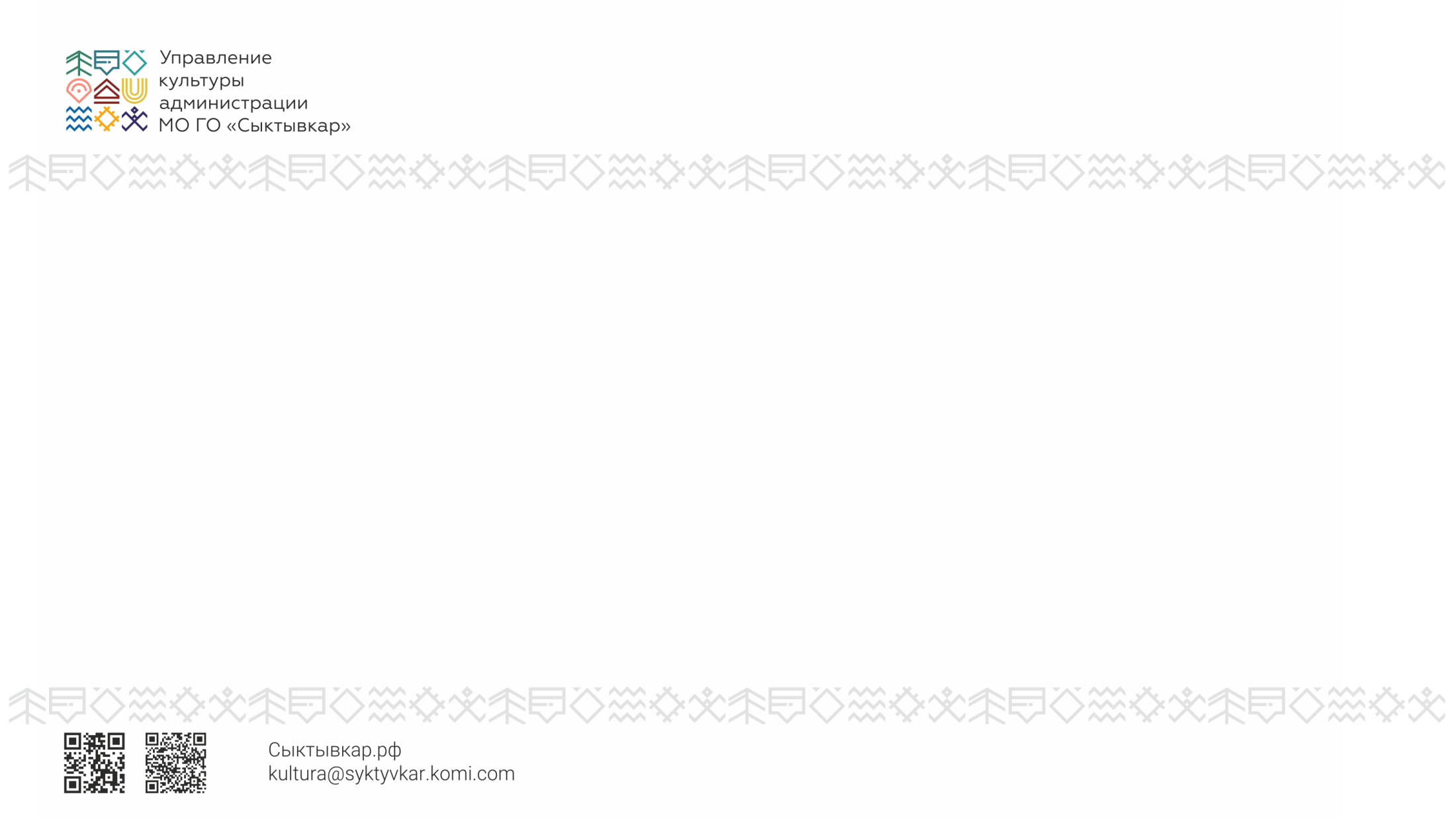 Сыктывкарская детская музыкально-хоровая школа
имени Я. С. Перепелицы
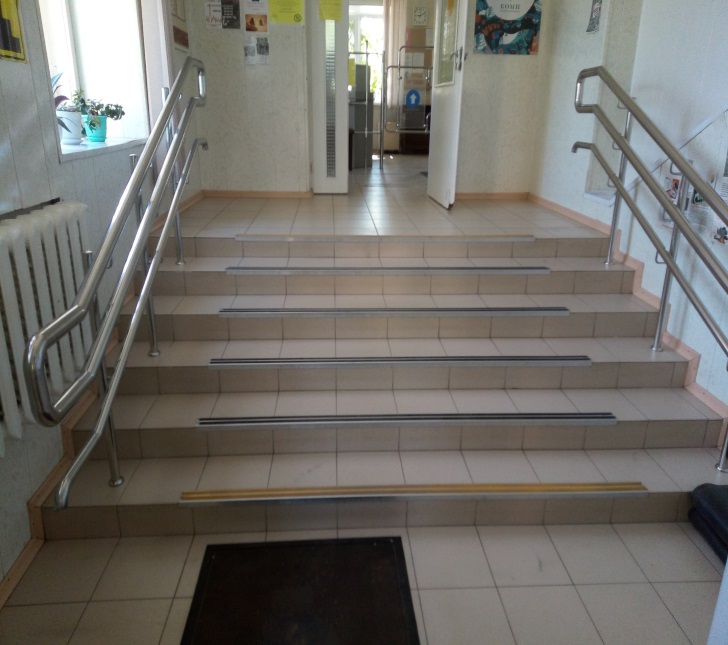 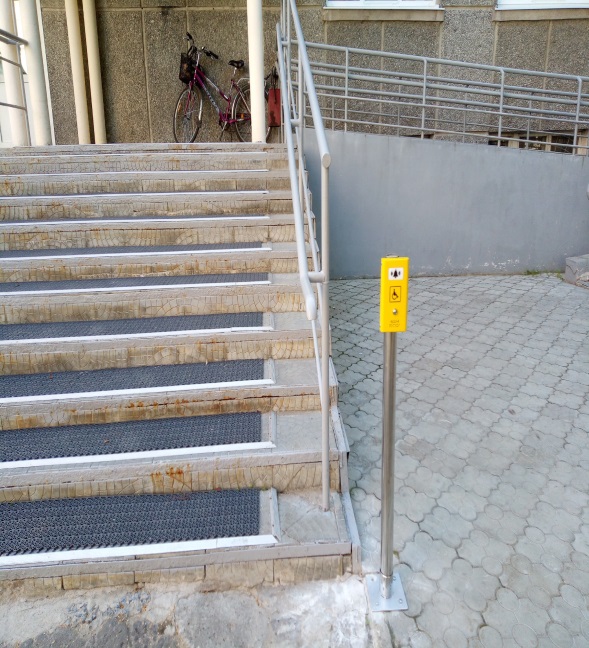 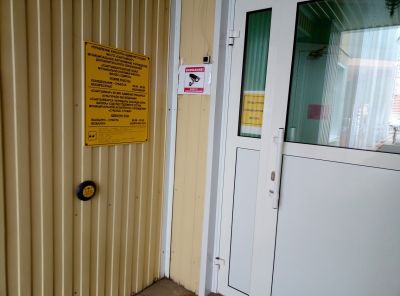 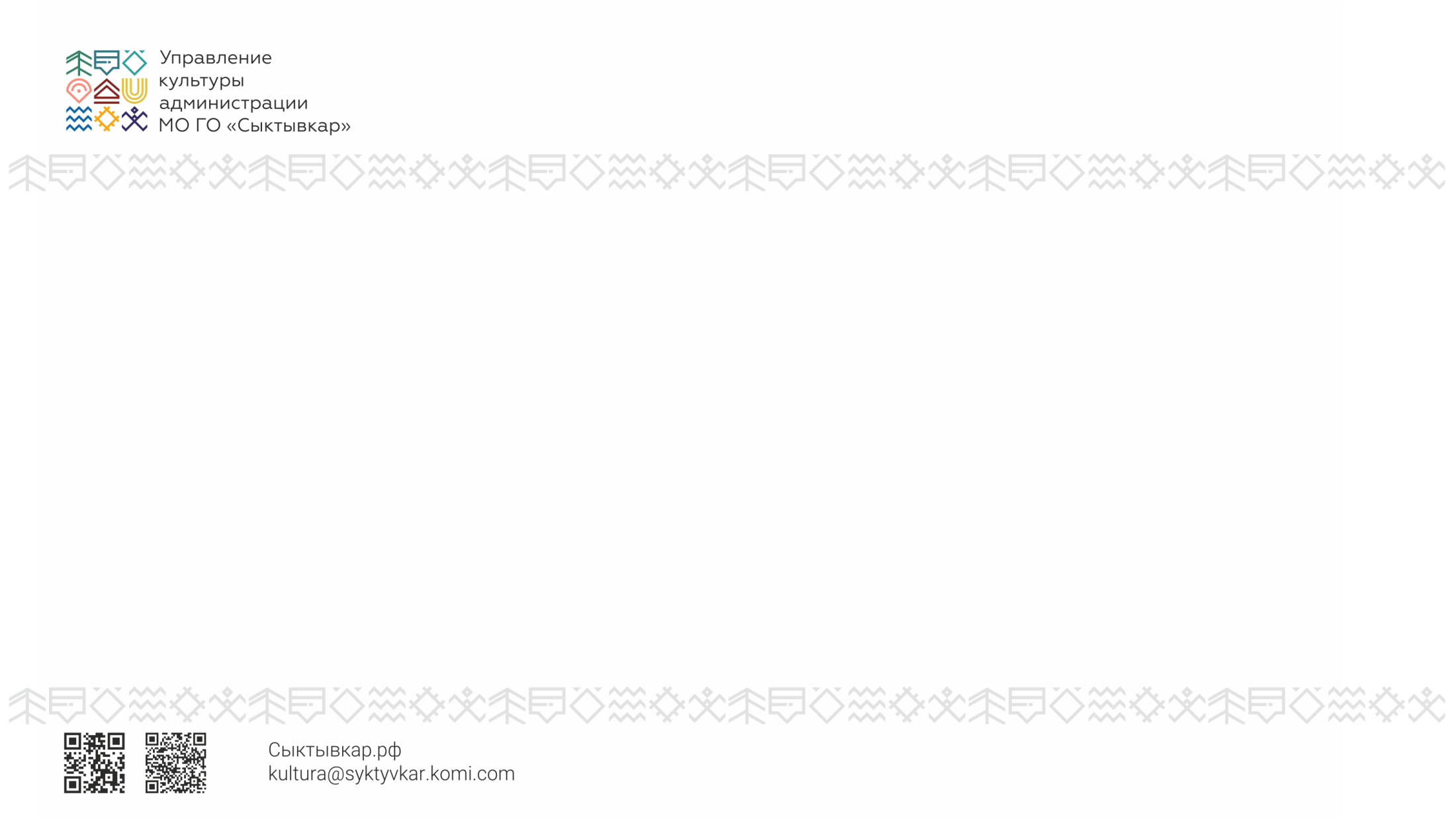 Дом культуры «Волна» (п.г.т. Краснозатонский)
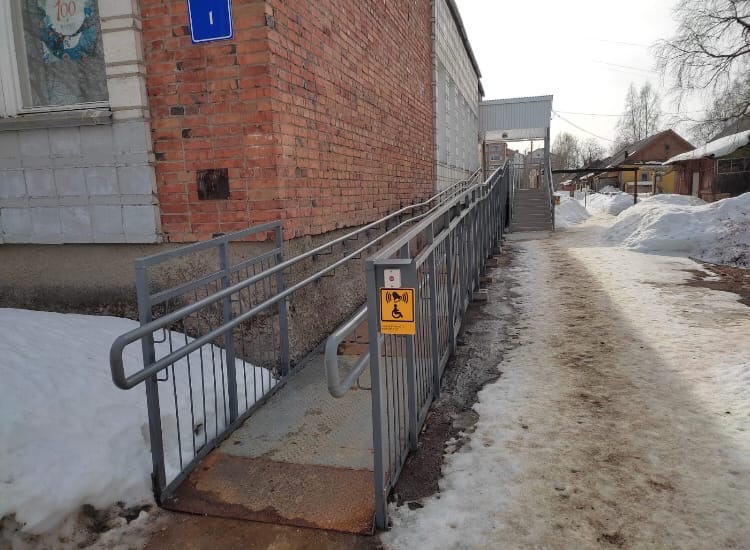 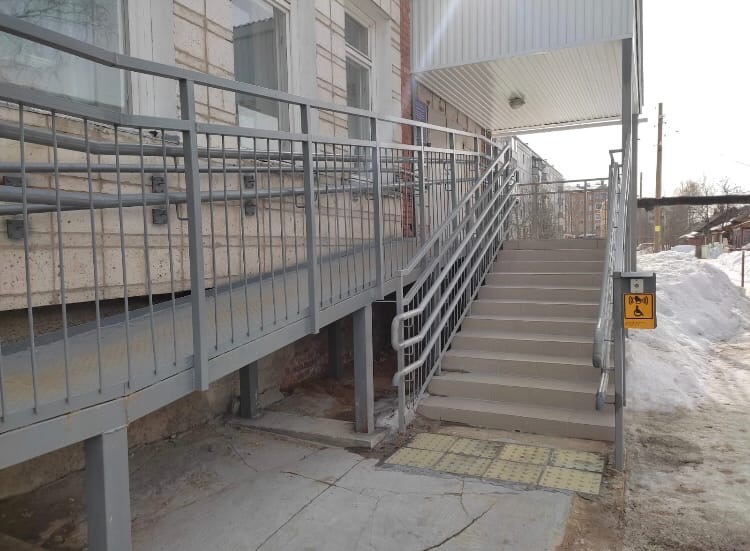 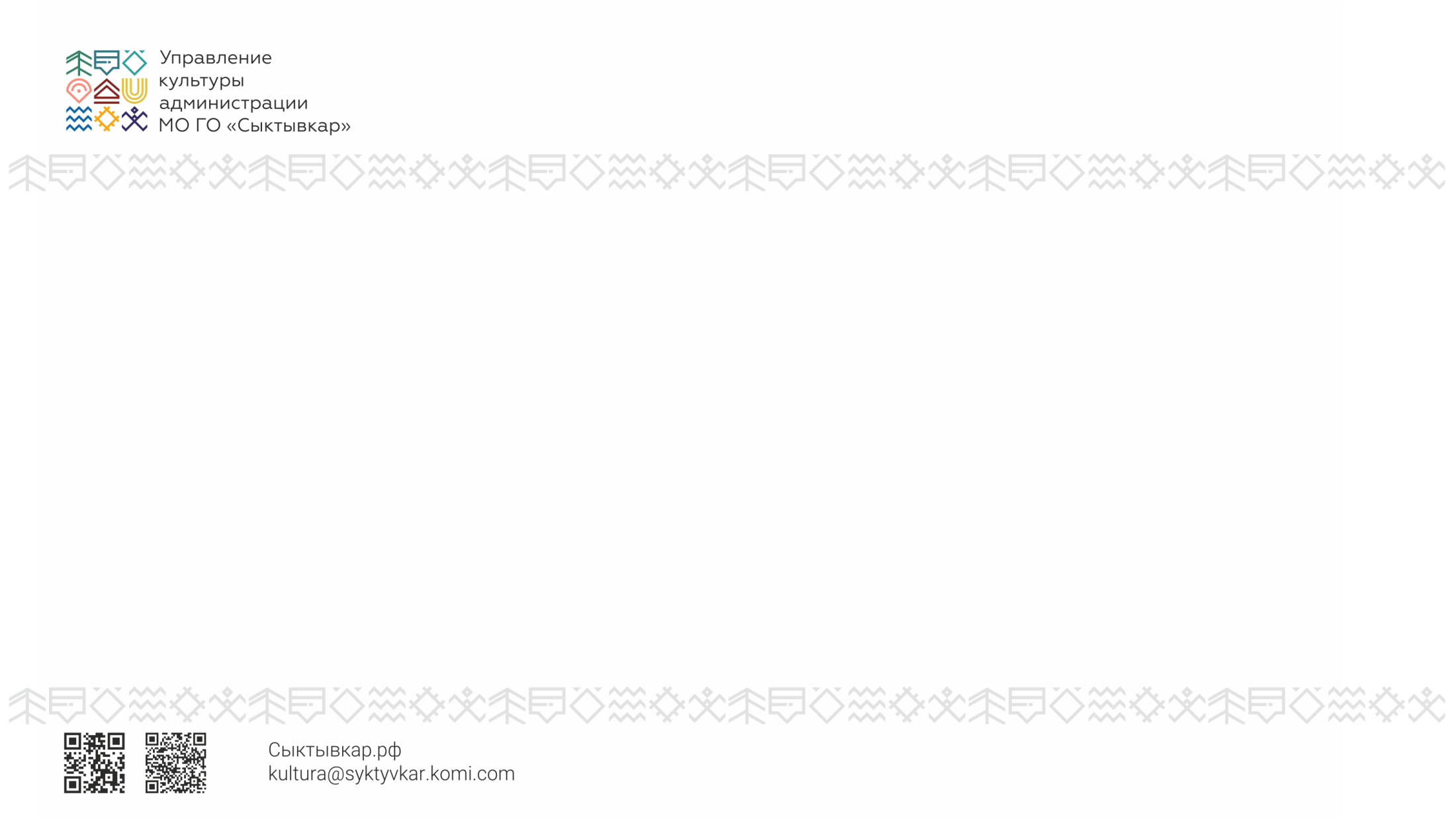 Дом культуры п.г.т. Седкыркещ
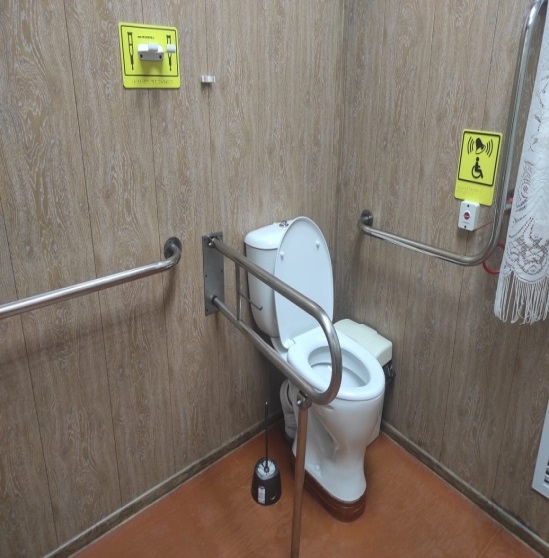 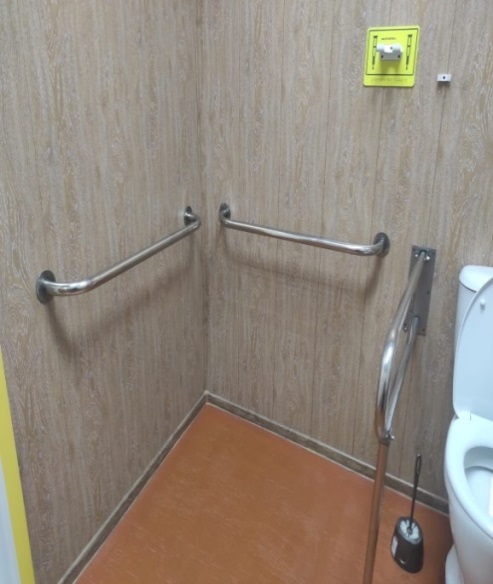 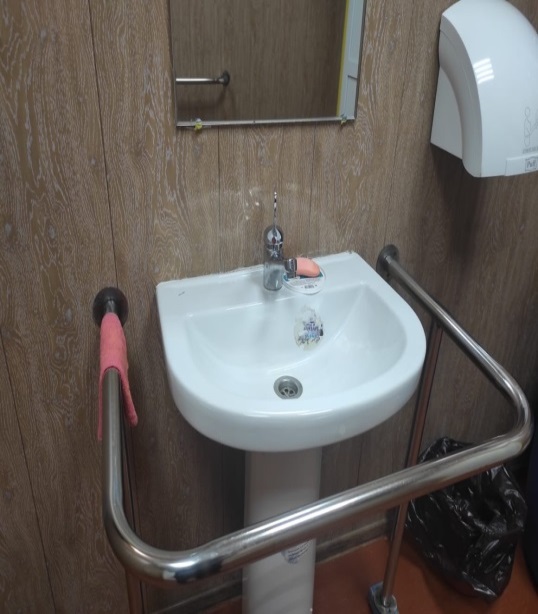 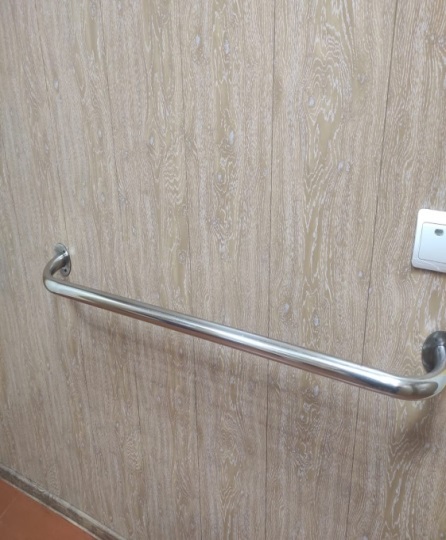 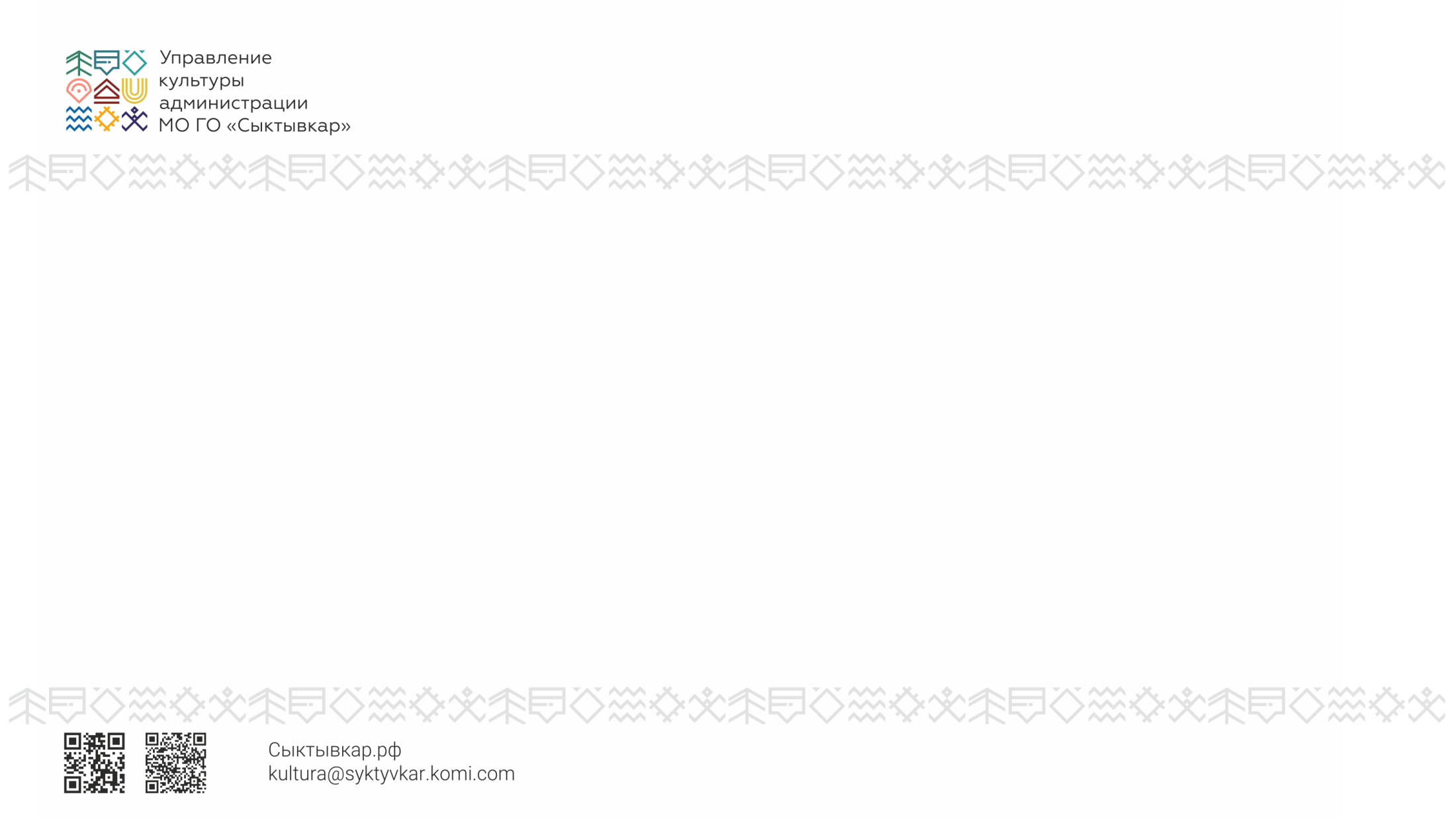 На территории МО ГО «Сыктывкар» осуществляют свою деятельность:
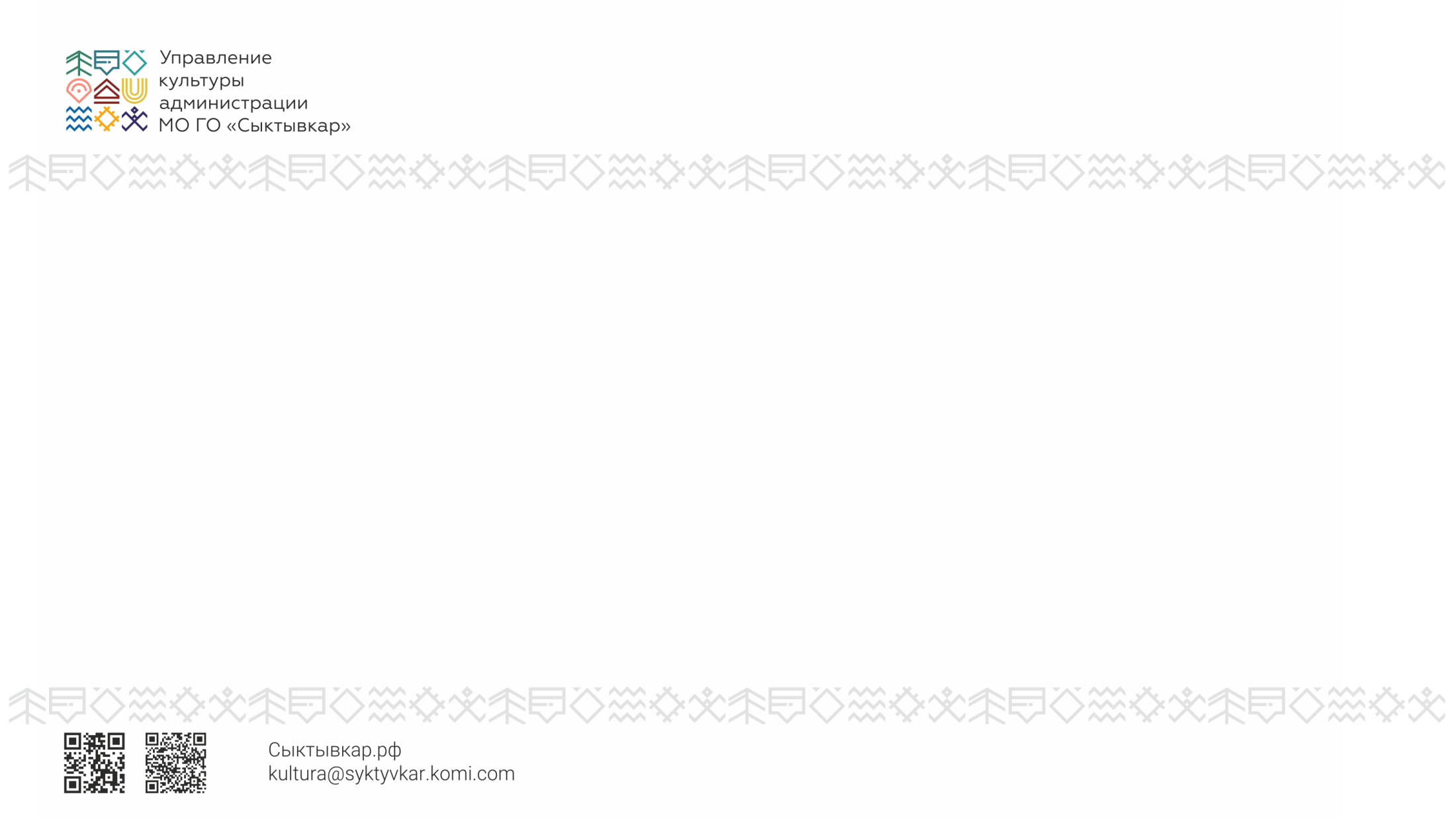 В учреждениях дополнительного образования сферы культуры
(2021-2022 учебный год)
36 детей-инвалидов и с ОВЗ
Учащиеся с заболеваниями
- опорно-двигательной системы
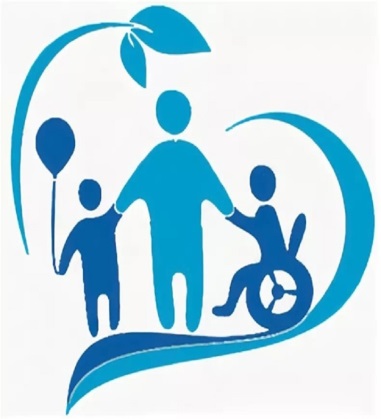 -  по зрению и слуху
- онкологическими
- детский церебральный паралич
- аутизм
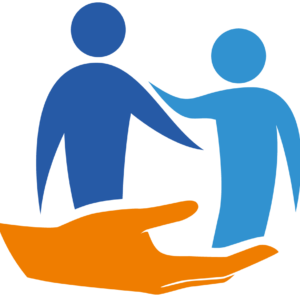 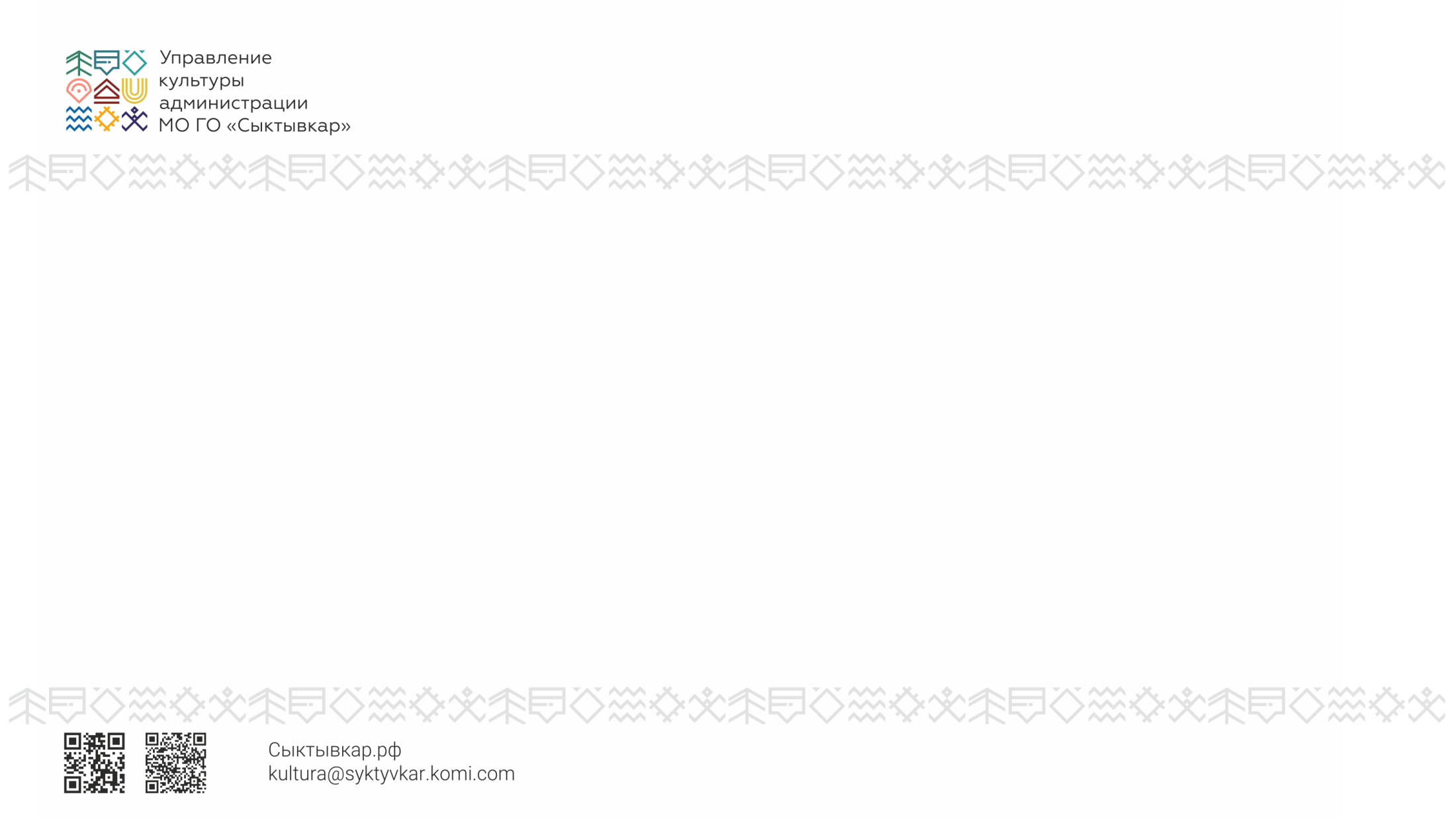 Достижения учащихся учреждений дополнительного образования сферы культуры
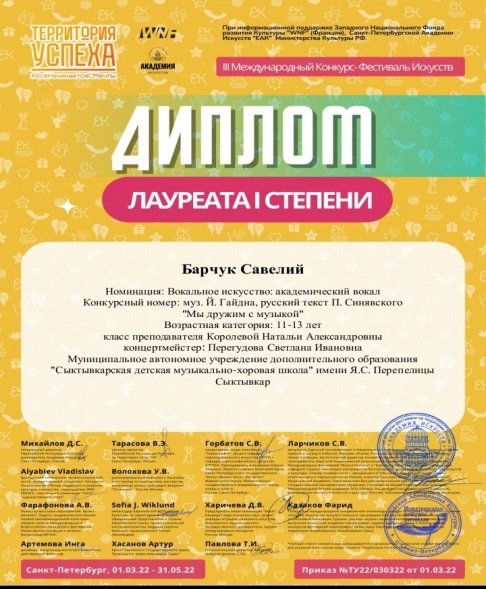 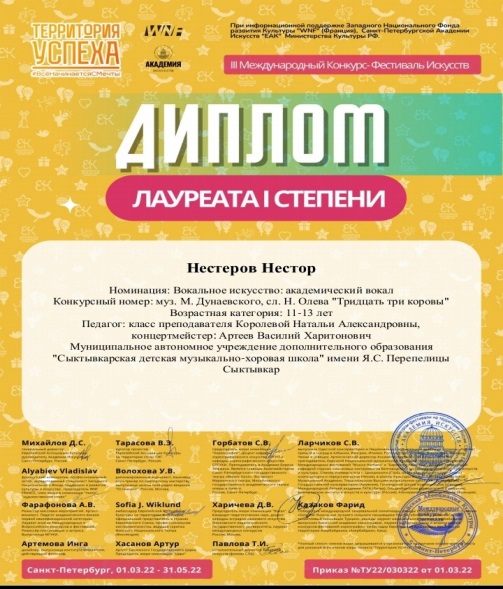 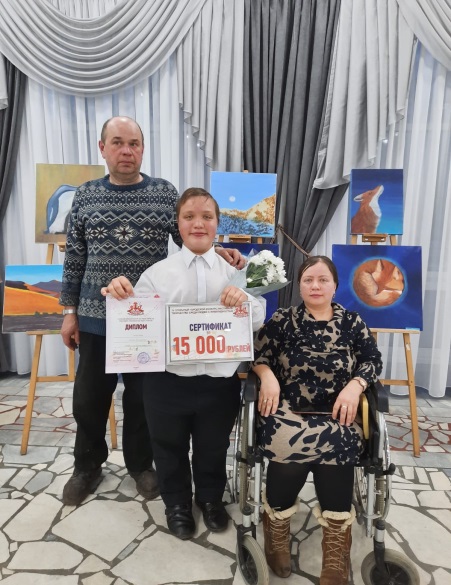 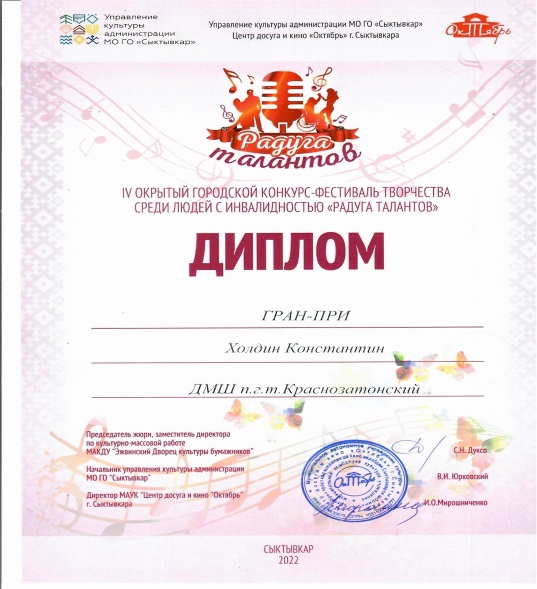 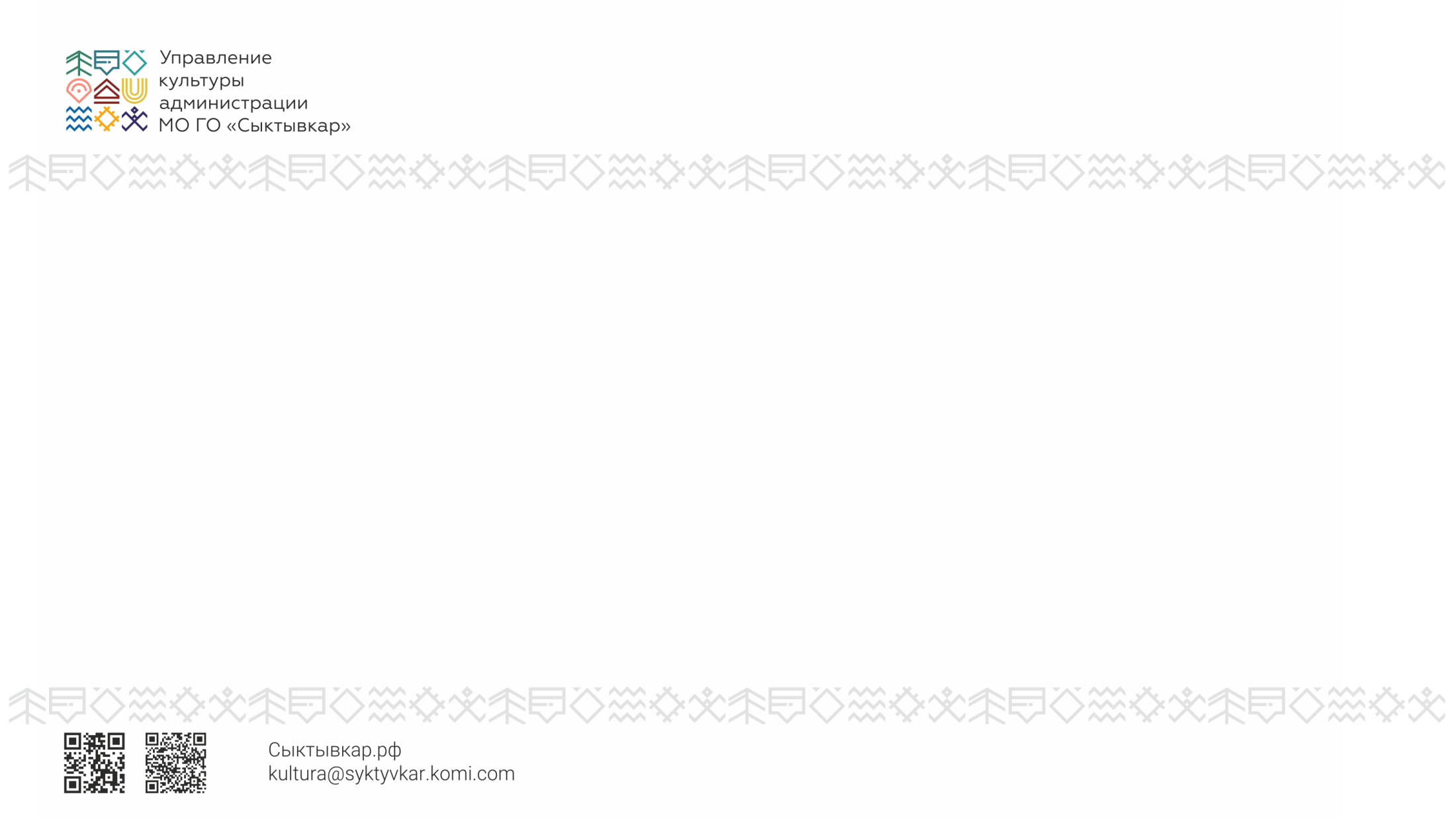 Культурно-досуговые мероприятия
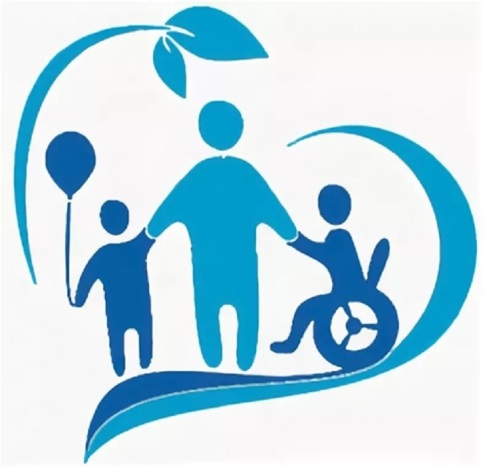 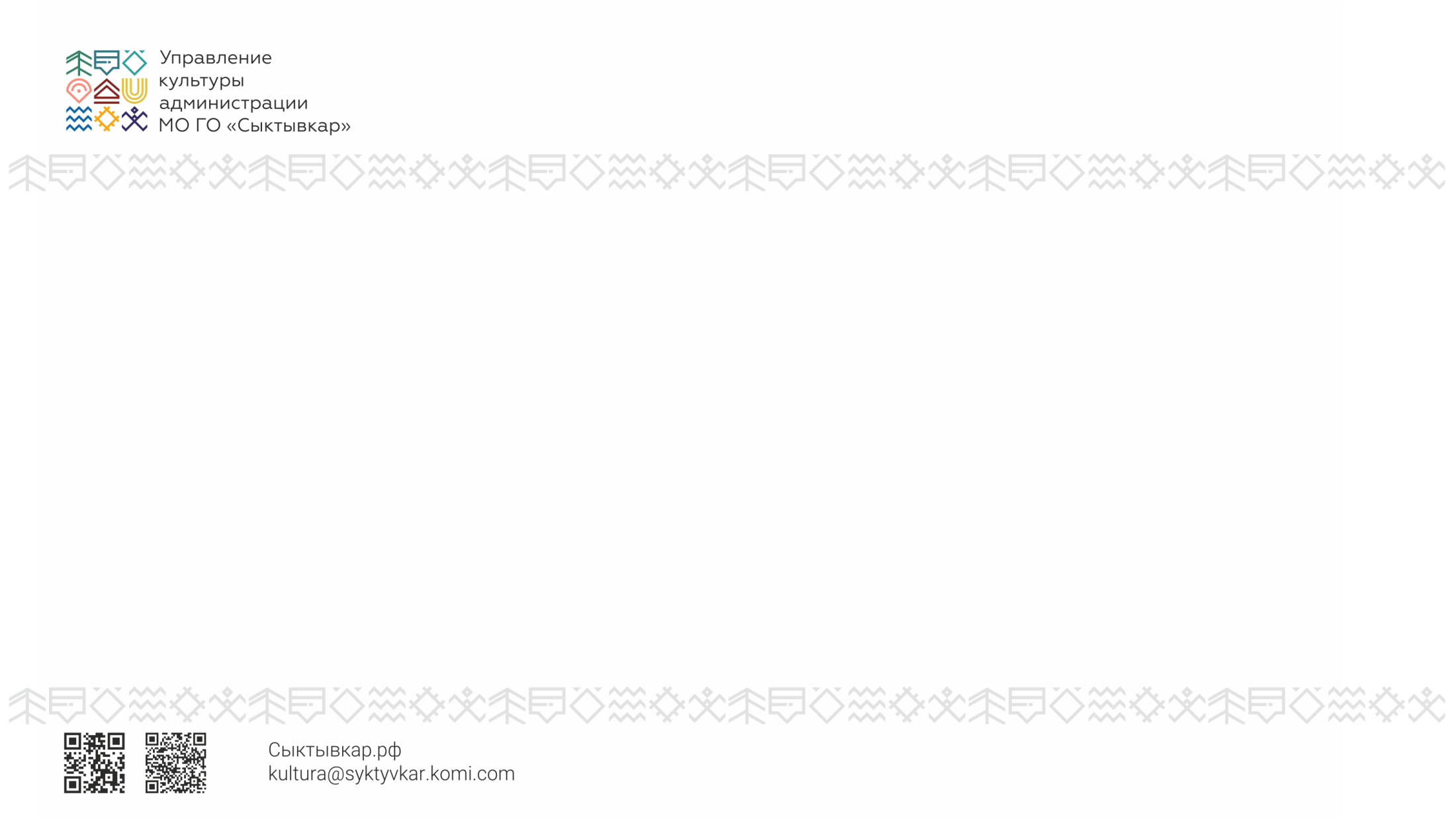 Культурно-досуговые мероприятия
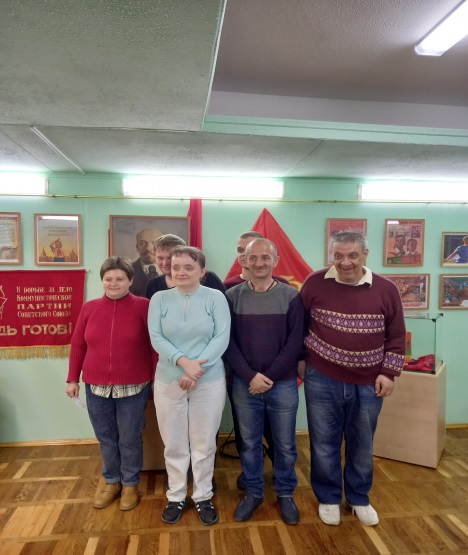 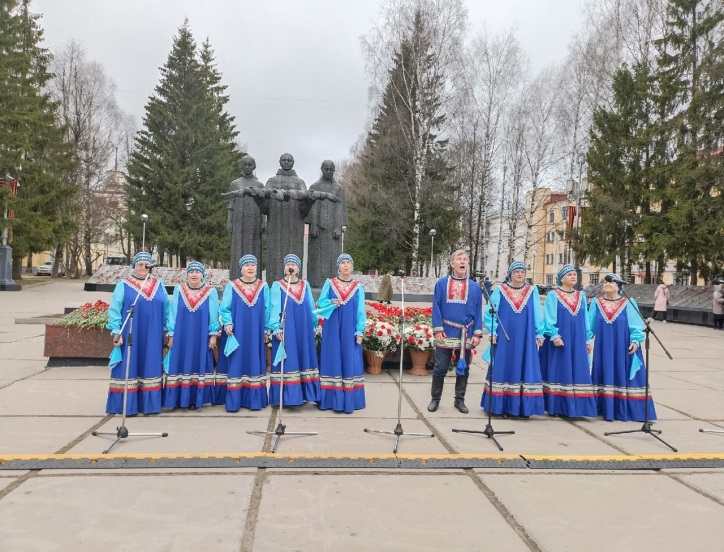 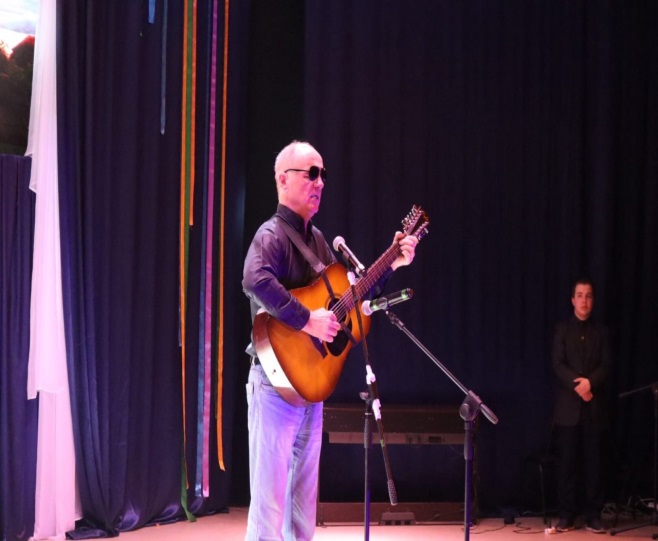 Выставка в Литературно-театральном музее имени Н.М. Дьяконова
Фестиваль «Красная гвоздика»
Конкурс-фестиваль «Радуга талантов»
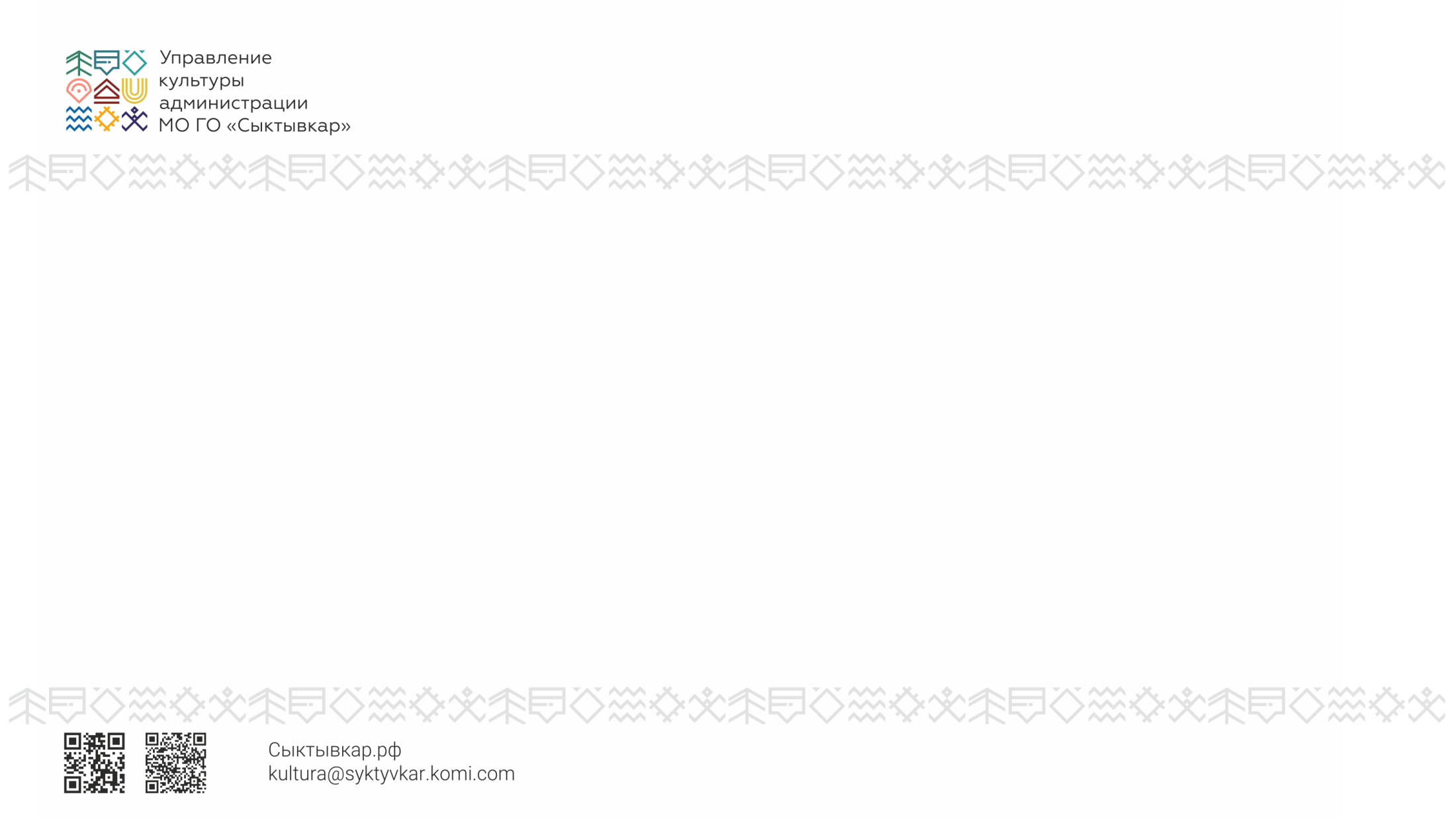 Культурно-досуговые мероприятия
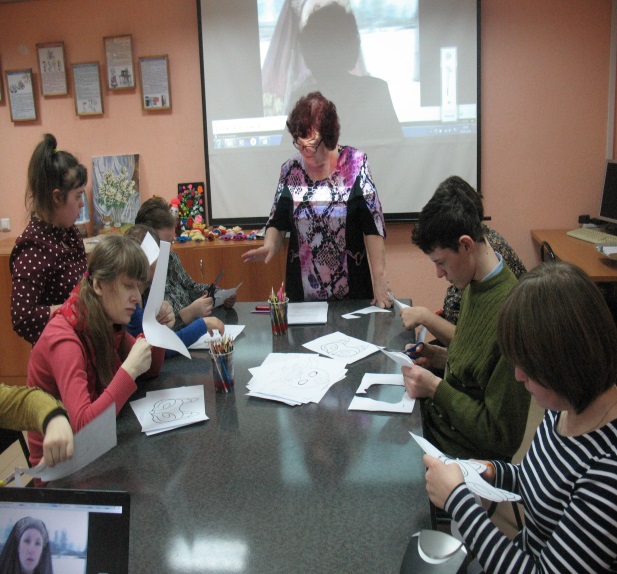 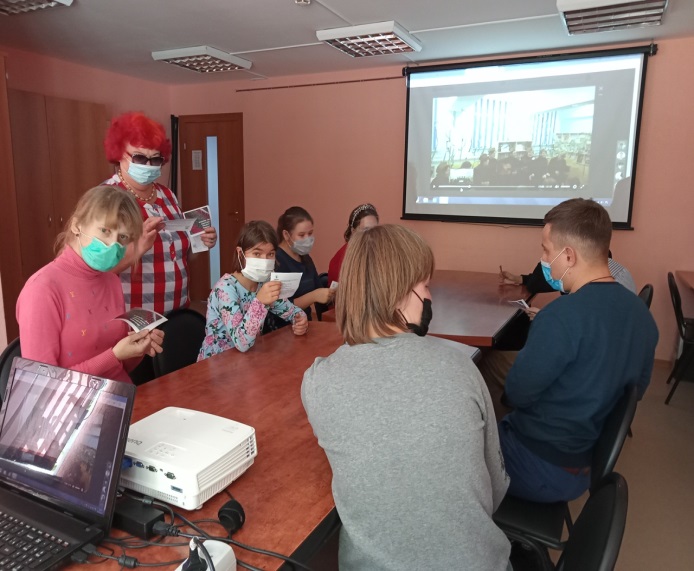 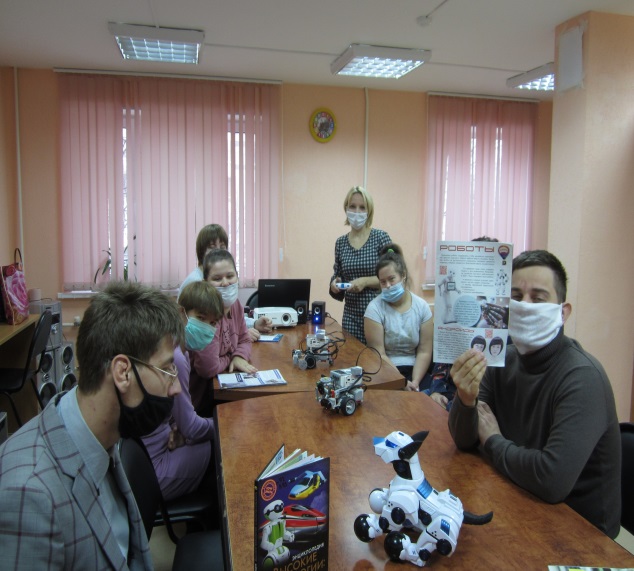 Мастер-класс
Патриотический час
Познавательная программа
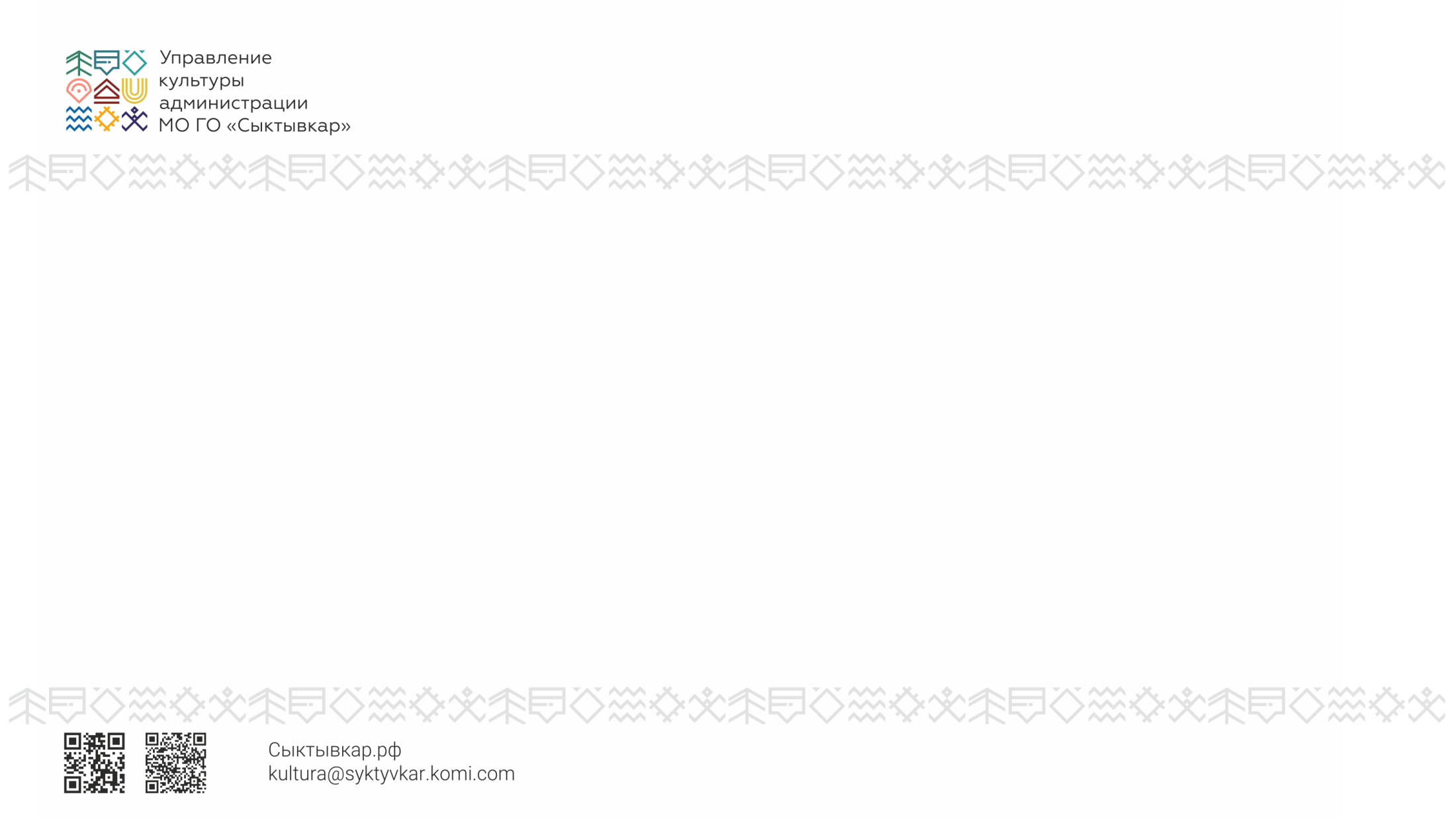 Клубные формирования
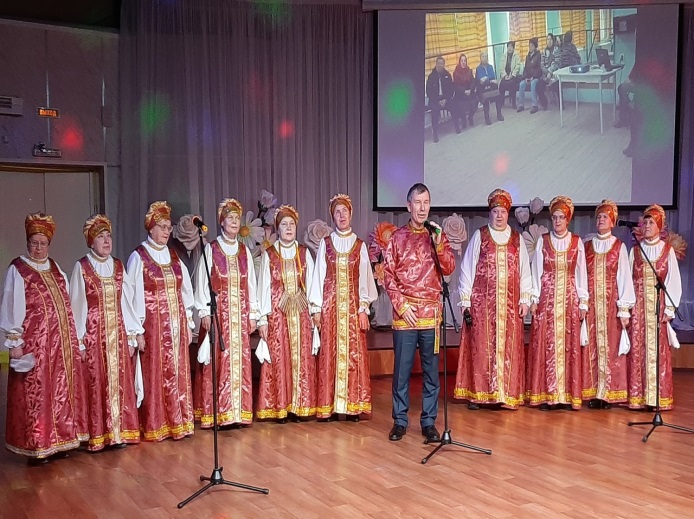 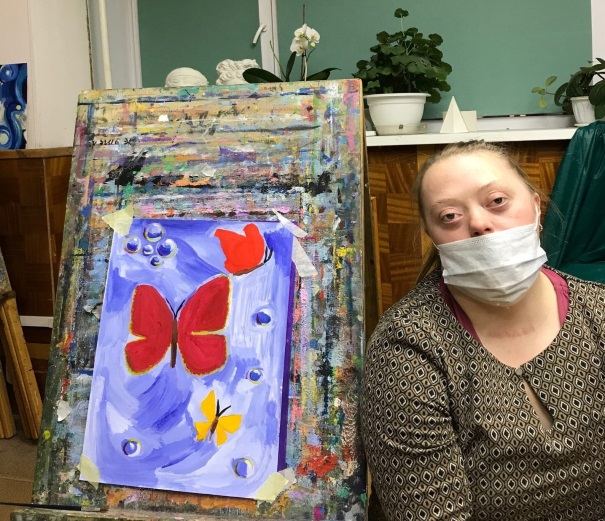 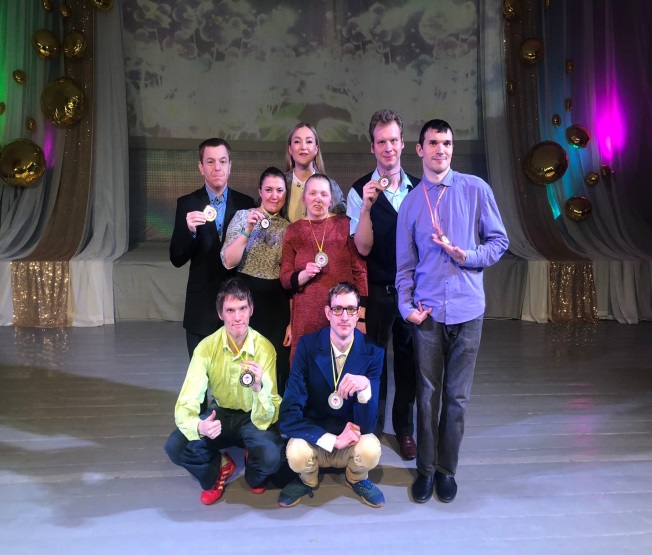 Вокальный ансамбль «Зорюшка»
 (Дом развития культуры и искусства»)
Студия «Ажур» 
(Дом культуры «Волна»)
Театральная студия
 «Волна добра»
 (Дом культуры «Волна»)
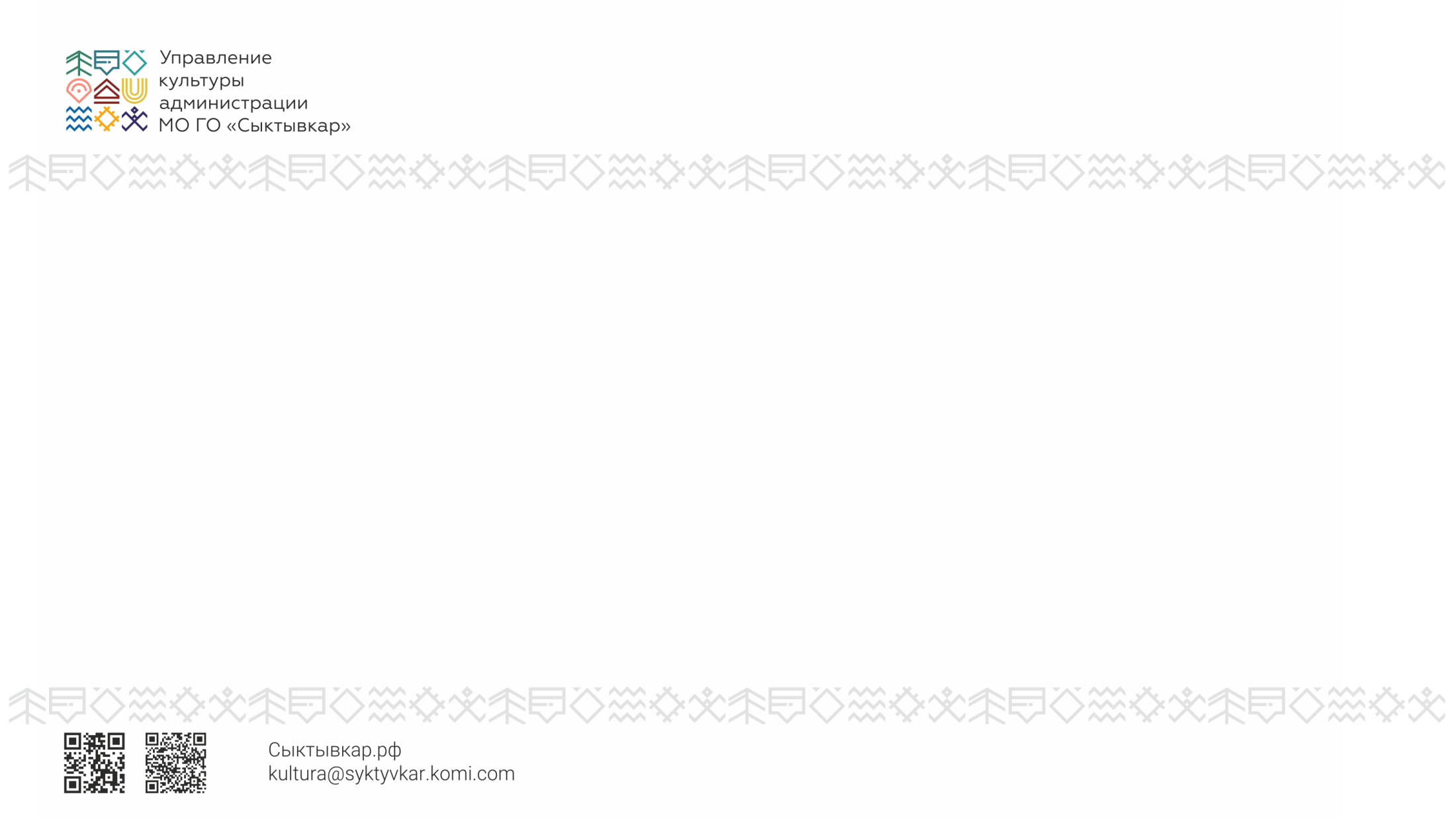 Индивидуальная работа
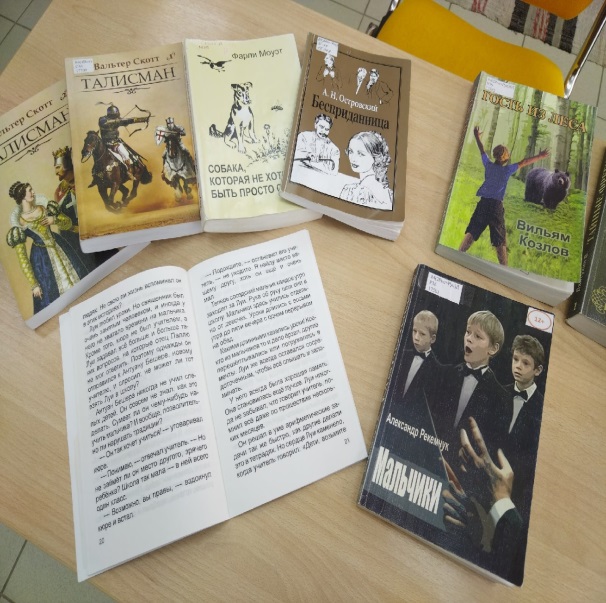 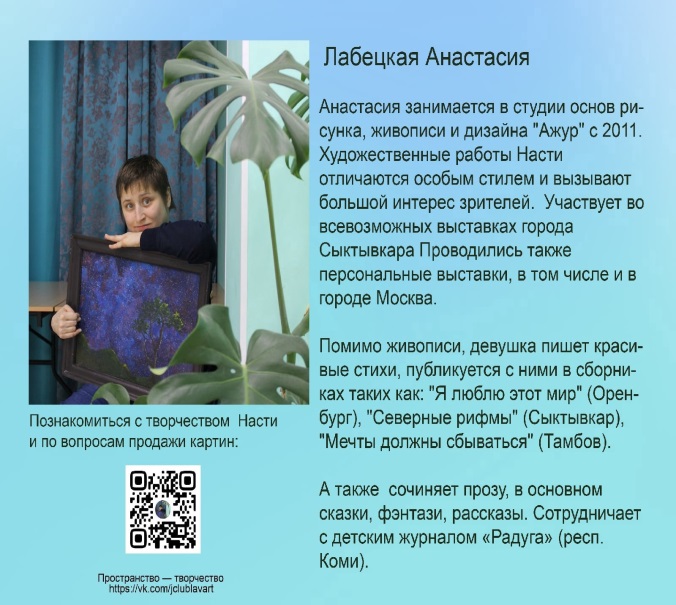 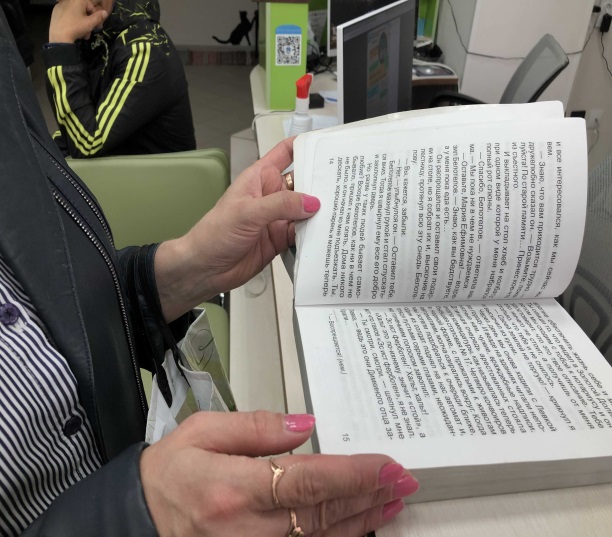 Анастасия Лабецкая 
(Студия «Ажур» 
Дом культуры «Волна»)
В библиотеке «Светоч» и библиотеке-филиале № 10 им.И.А.Куратова организованы пункты выдачи книг с укрупненным шрифтом из фонда ГБУ РК «Специальная библиотека для слепых Республики Коми Луи Брайля»
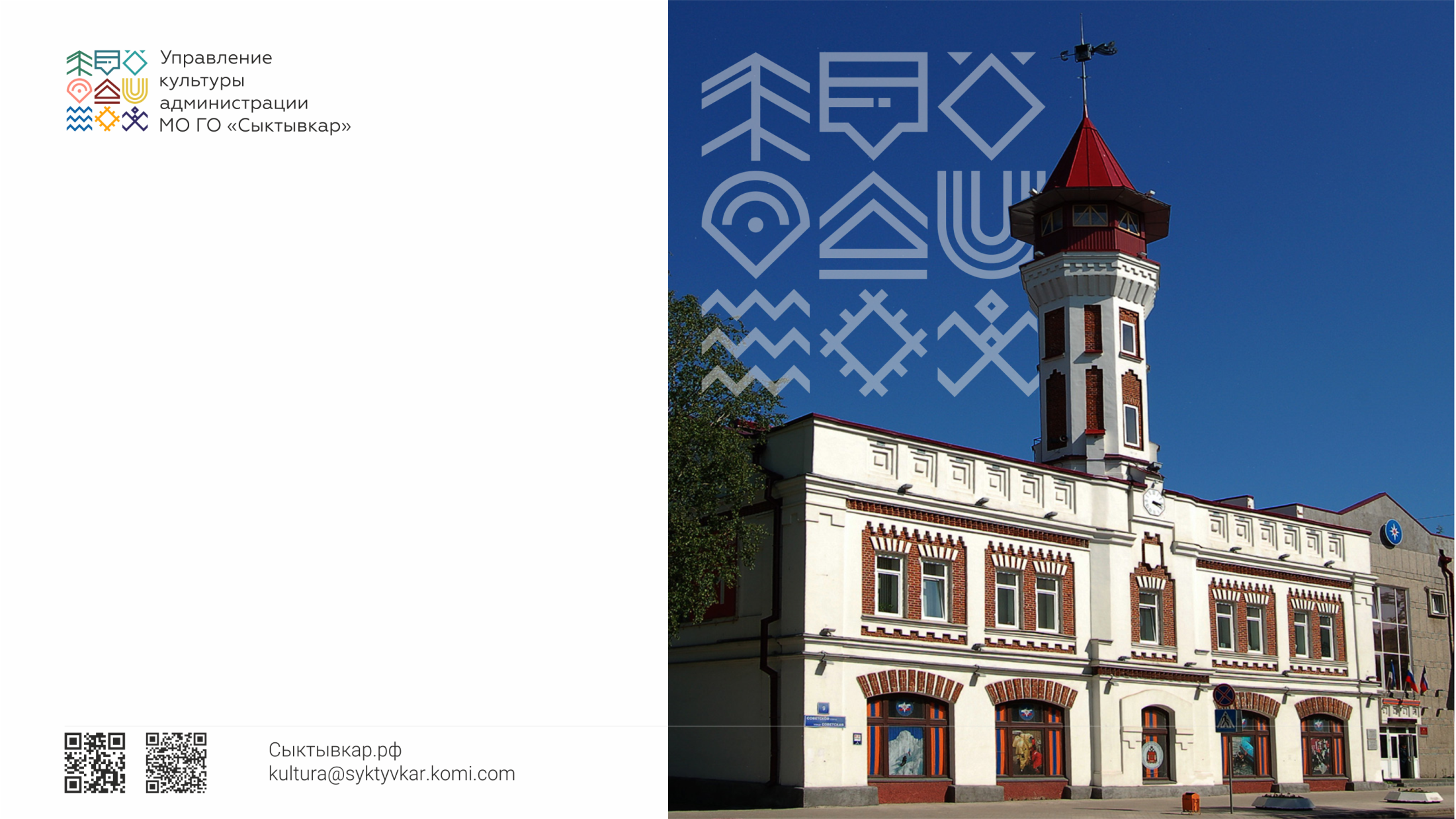 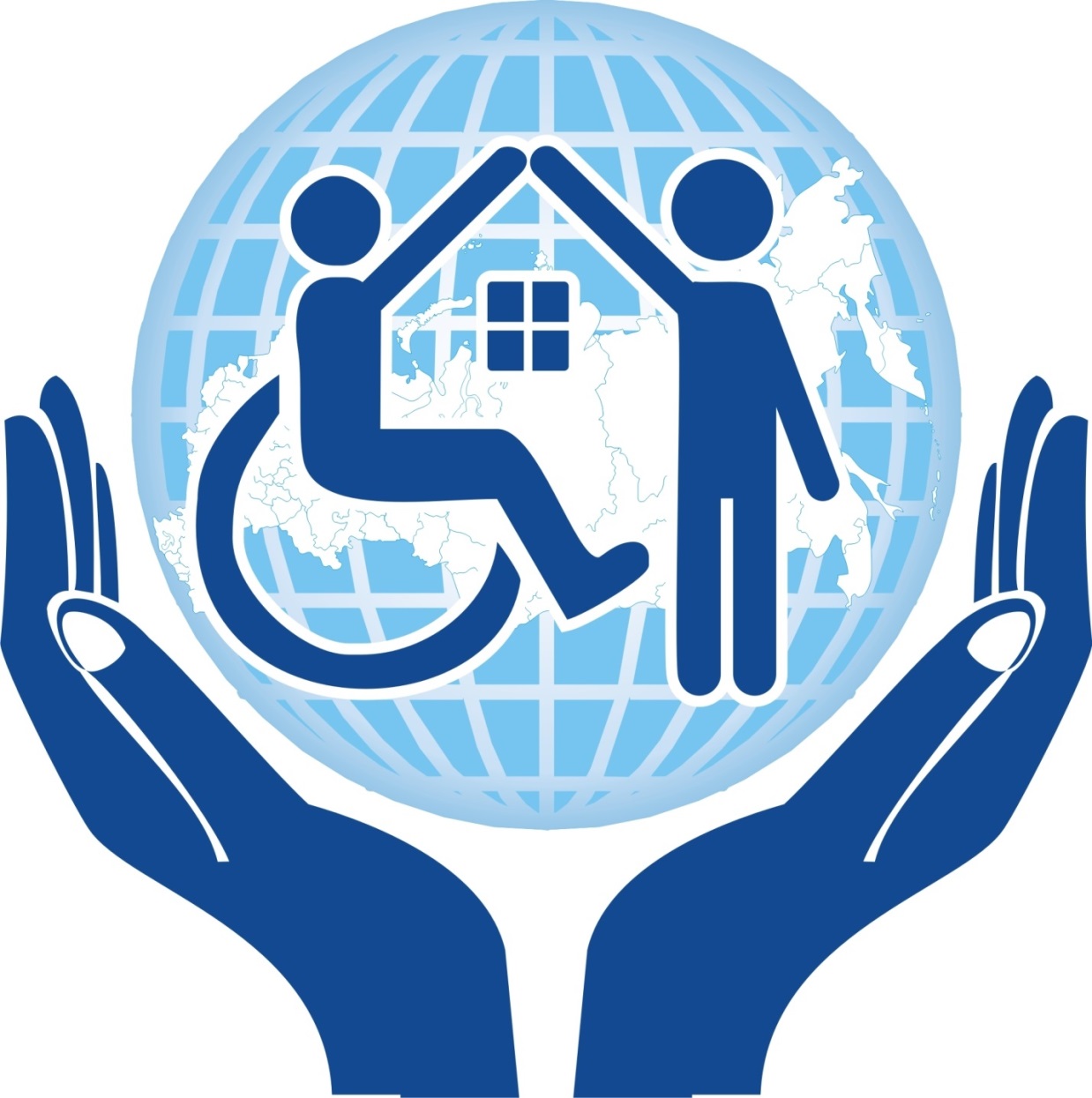 Спасибо за внимание !